April 2025
Simultaneous DL for Seamless Roaming
Date: 2025-04-22
Authors:
Slide 1
Yanshen Cui, et al., TP-Link Systems Inc.
April 2025
Introduction
TGbn has agreed several schemes to improve reliability of seamless roaming, such as buffered data retrieving after roaming response and DL data forwarding between AP MLDs within same SMD[1].

When performing multi link operation, non-AP MLD is able to exchange DL data with target AP MLD via different link during the period for retrieving buffered data from current AP MLD.  Thus, the two AP MLDs can simultaneously transmit DL data to non-AP MLD.

The DL data transmitted by both AP MLDs may belong to same TID or only different TIDs. 
Simultaneous DL in same TID should consider the restraint of receive window for that newest data from target AP MLD may impede buffered data from current AP MLD.

In this presentation, we analysis the simultaneous DL schemes in same TID and in different TIDs during seamless roaming.
Slide 2
Yanshen Cui, et al., TP-Link Systems Inc.
April 2025
Seamless Roaming Under Multi Link Operation
Under single link operation, target AP MLD can transmit DL data to non-AP MLD only after current AP stops its transmission. Additional latency or packet loss may occur during the switch interval.
When performing multi link operation, target AP MLD can transmit DL data to non-AP MLD via different link during the period for retrieving buffered data from current AP MLD. 
The simultaneous DL of two AP MLDs can improve performance on reliability or latency.
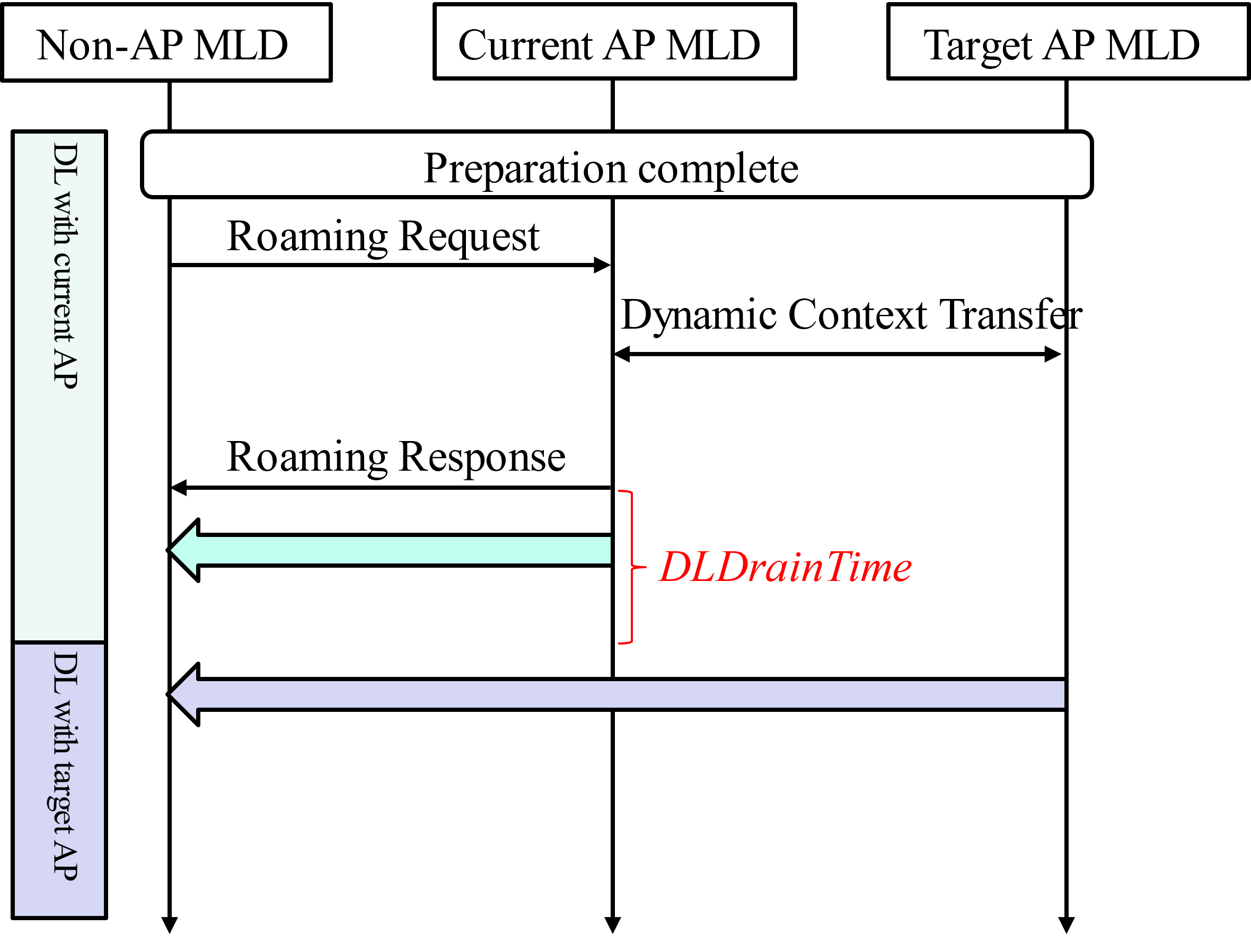 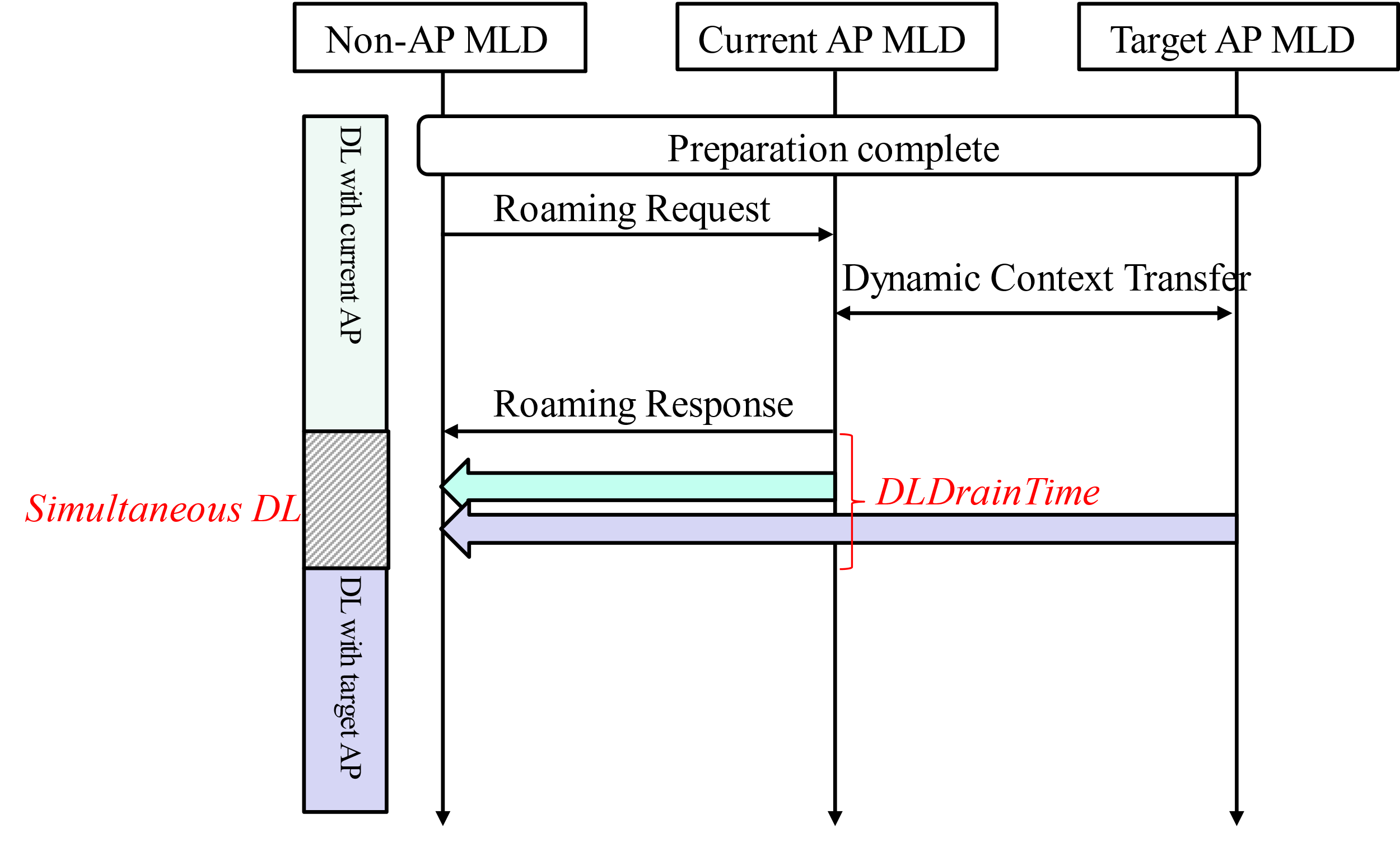 Single link operation
Multi link operation
Slide 3
Yanshen Cui, et al., TP-Link Systems Inc.
April 2025
Simultaneous DL in Same TID (1/2)
The BA operation in MLO specified in 11be supports simultaneous transmission of the same TID via different links to improve transmission efficiency. 
However, during roaming, it’s hard to realize the MLO BA operation in non-collocated APs for that there is no real-time BA sync between current AP MLD and target AP MLD.
Even though, simultaneous DL in same TID can be used to improve reliability during roaming similar to the DAPS realization in 3GPP.
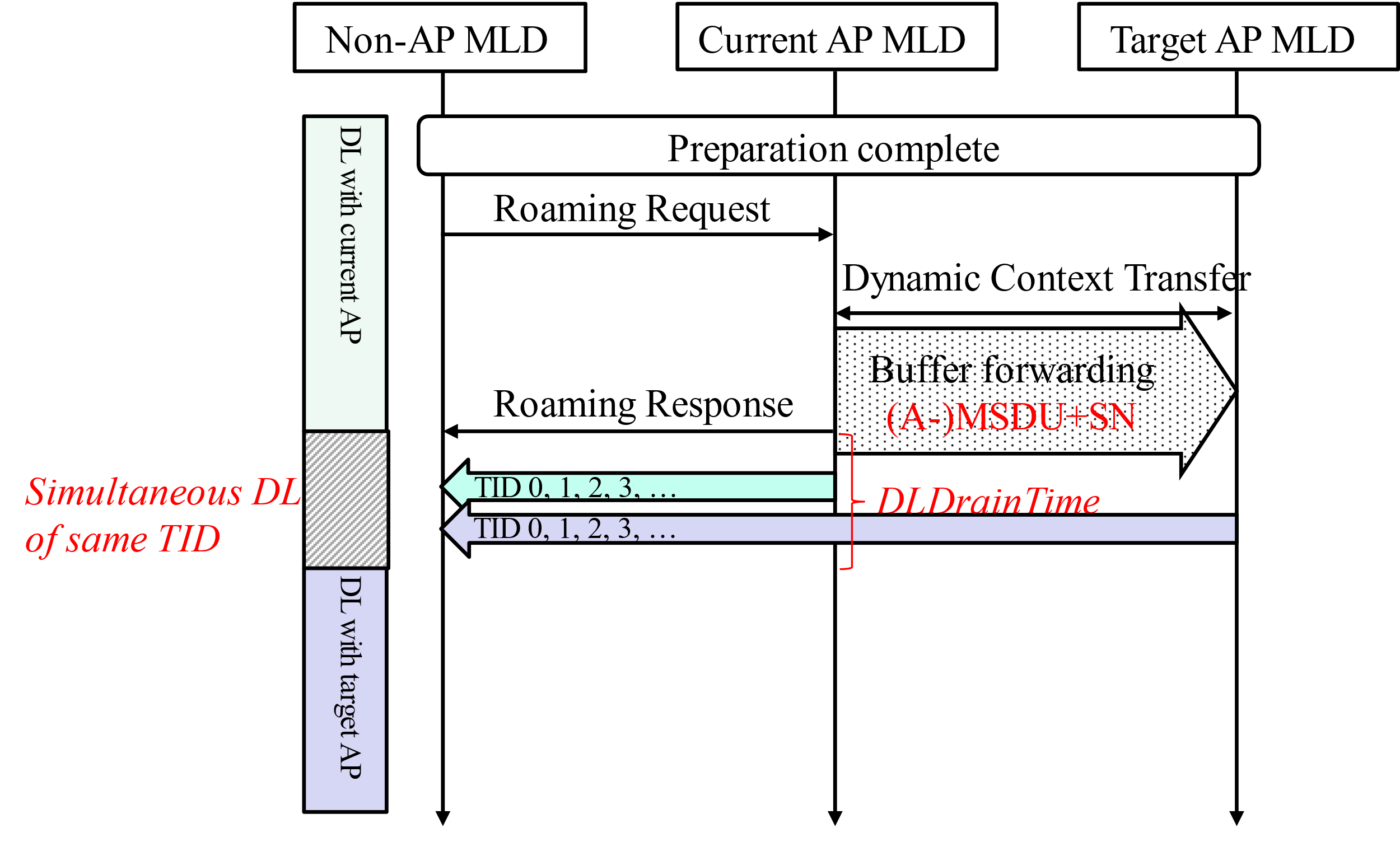 In roaming procedures, buffered data of specific TIDs in current AP MLD is duplicated and forwarded to target AP MLD.
The forwarded data should include MSDU (or A-MSDU) and its SN assigned by current AP MLD.

During the period for retrieving buffered data, simultaneous DL of these TIDs is employed to provide high reliability of roaming.
Slide 4
Yanshen Cui, et al., TP-Link Systems Inc.
April 2025
Simultaneous DL in Same TID (2/2)
ACK policy in non-AP MLD
Since there is no real-time BA sync between current AP MLD and target AP MLD, a duplicated transmission mode is adopted [4]. 
We propose to maintain a common (single) scoreboard context control in non-AP MLD, to feedback ACKs to the AP MLDs that have sent MPDUs. 
The ACK back to each AP MLD can indicate the reception from another AP MLD.
By the received ACKs after each transmission, AP MLDs achieve rough synchronization , which avoid transmitting again plenty of data that has already been received. 
By this scheme, the dominant AP MLD between two AP MLDs is moved from current AP MLD to target AP MLD seamlessly.
Link 1
Record the received MPDUs from link1 and link2 for specific TID
Current AP
STA 1
Common scoreboard
Link 2
STA 2
Target AP
Non-AP MLD
Slide 5
Yanshen Cui, et al., TP-Link Systems Inc.
April 2025
Example for Simultaneous DL in Same TID
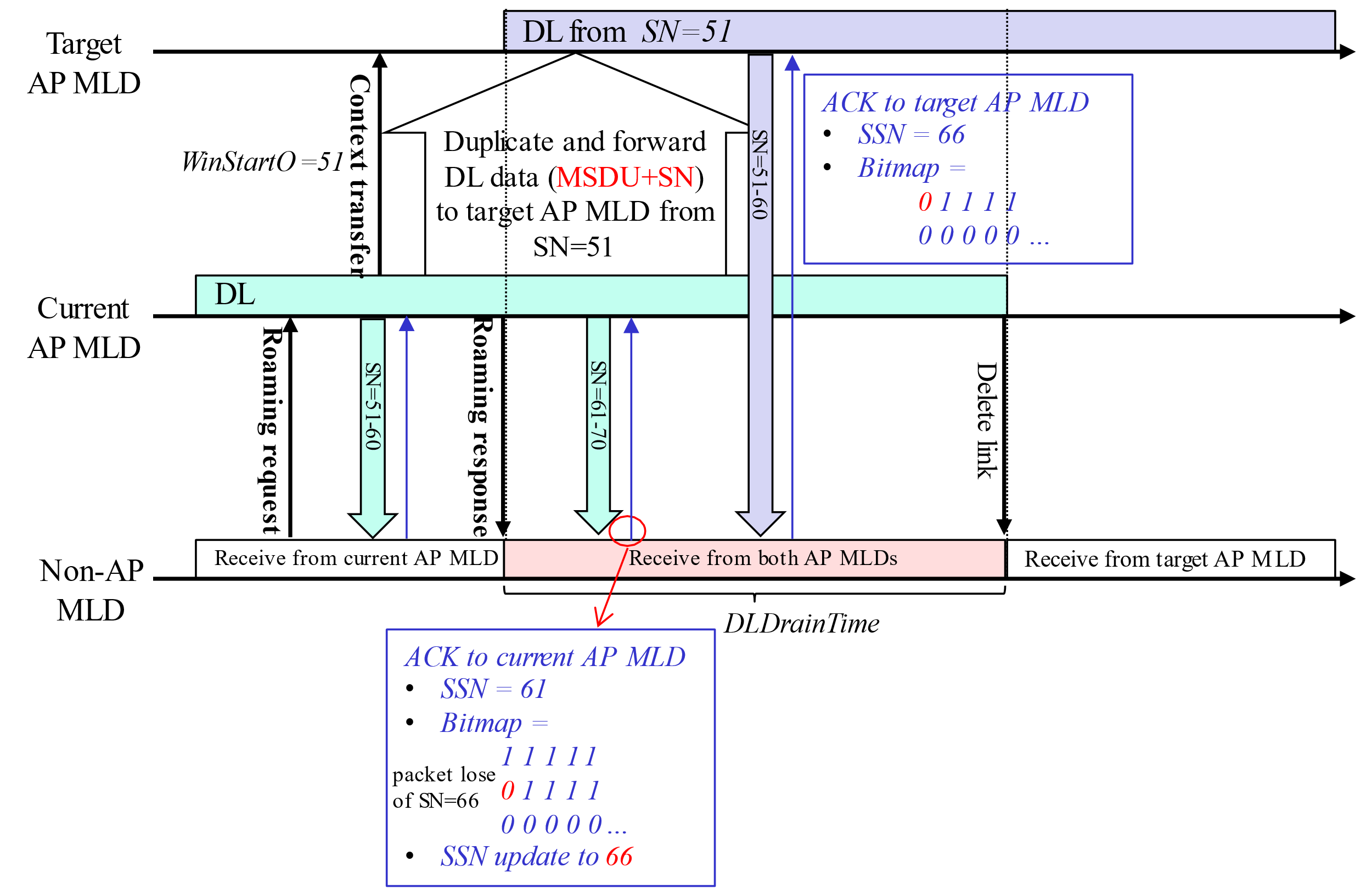 Target AP MLD transmits DL data with SN=51-60

The ACK to target AP MLD shows current reception record of non-AP MLD. Therefore, target AP MLD catches up with current AP MLD’s transmission.
There occurs packet loss in current AP MLD’s transmission at SN=66

Non-AP MLD updates SSN to 66, and records received MPDUs  in common scoreboard.
Slide 6
Yanshen Cui, et al., TP-Link Systems Inc.
April 2025
Multi Link Operation when Data Forwarding Disabled
If buffered DL data is not forwarded to target AP MLD, target AP MLD acquires newest data from DS after DS mapping update. 

When current AP MLD is still transmitting pending data of specific TID, target AP MLD’s transmission of this TID may exceed reordering buffer window of the non-AP MLD. Therefore, simultaneous transmission on this TID is inadvisable.

During DLDrainTime of current AP MLD, target AP MLD may have the following behaviors:
Case 1 (Sequential DL):Target AP MLD does not transmit DL data until current AP MLD ends transmitting.
Case 2 (Simultaneous DL): Target AP MLD transmits DL data with different TIDs from current AP MLD.

The comparison between the two cases is presented below.
Slide 7
Yanshen Cui, et al., TP-Link Systems Inc.
April 2025
Simultaneous DL in Different TID
Sequential DL
Similar to single link operation, target AP MLD can transmit DL data to non-AP only when the buffered data of all TIDs are completed.
Easy on implementation, but not suitable for time-sensitive DL traffic, for which non-AP may want newest data from DS as soon as possible.
Simultaneous DL
Target AP MLD can transmit different TID traffics with current AP MLD at the same time, avoiding unnecessary waiting. 
During the time for receiving buffered data from current AP MLD, non-AP MLD can indicate target AP MLD to transmit DL data of specific TID(s) when non-AP MLD wants new data from DS or is indicated by current AP MLD that certain TID has drained out.
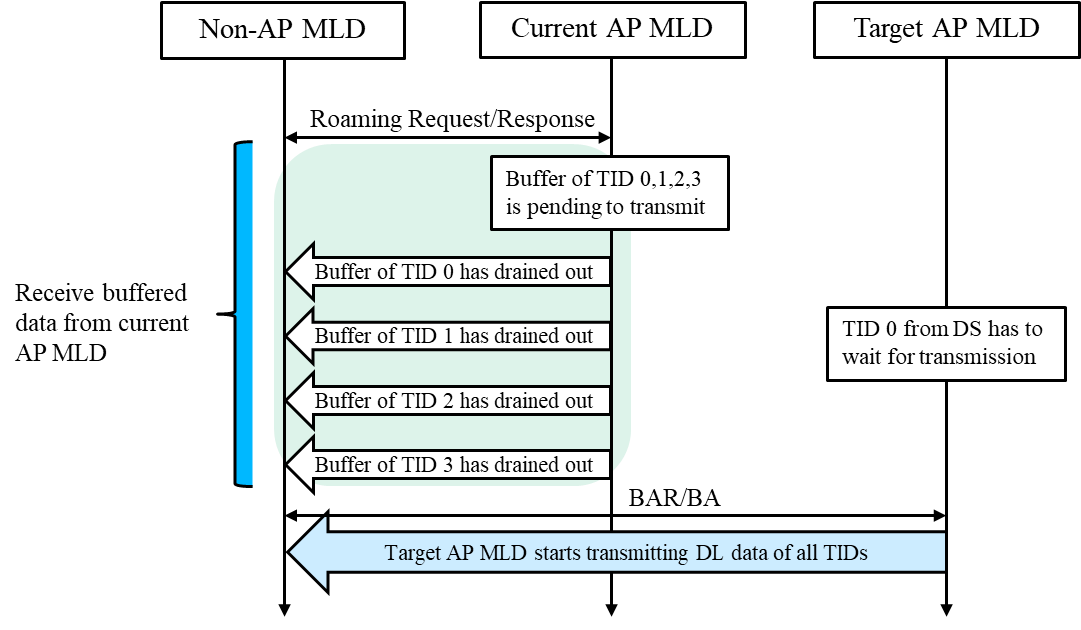 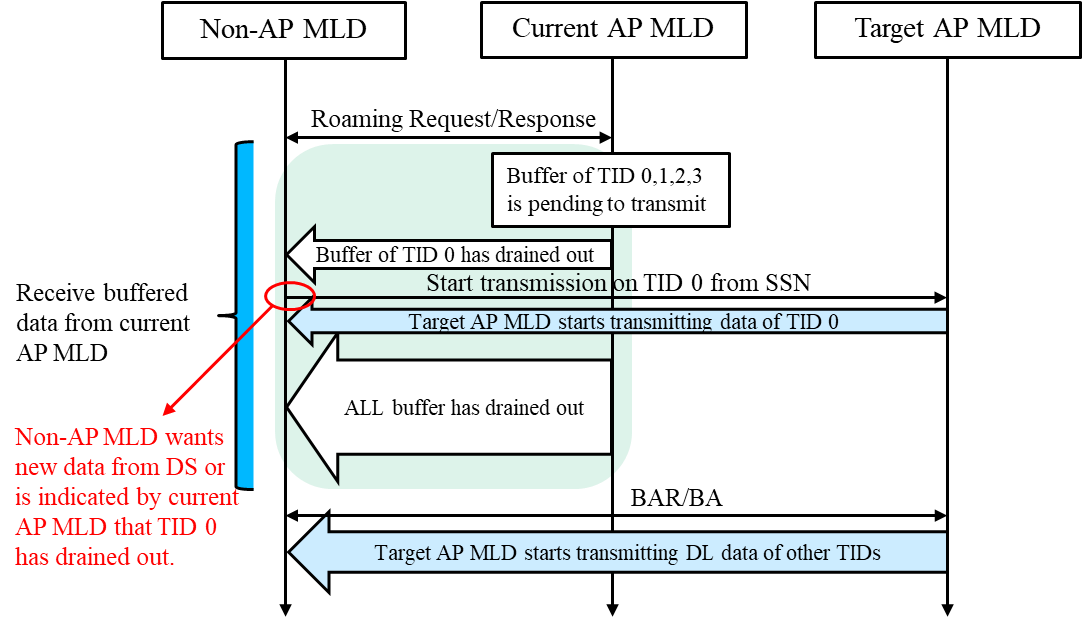 Slide 8
Yunpeng Yang (TP-Link Systems Inc.)
Yanshen Cui, et al., TP-Link Systems Inc.
April 2025
Summary
Simultaneous DL schemes in same TID or different TIDs are analyzed under multi link operation scenarios.

If buffered data is forward to target AP MLD, simultaneous DL of same TID is proposed to improve reliability.
MSDU (or A-MSDU) and corresponding SN in current AP MLD’s buffer should be forwarded to target AP MLD.
The common scoreboard should be employed in non-AP MLD to record the received MPDU from both AP MLDs.

If buffered data is not forward to target AP MLD, simultaneous DL of different TIDs is proposed to support latency sensitive traffics.
Suitable for low latency traffic where new data from DS are important than buffered data in current AP MLD.
When buffer of specific TID has drain out or is discarded by current AP MLD, non-AP MLD notifies target AP MLD to transmit DL data of this TID by TBD frame.
Slide 9
Yanshen Cui, et al., TP-Link Systems Inc.
April 2025
Reference
[1] 11-24/0209	Specification Framework for TGbn
[2] 11-24/1898	Low Latency Roaming Flow	Pooya Monajemi et.al., Apple
[3] 11-24/1528	Details on Data Forwarding for Seamless Roaming	Ryuichi Hirata et. al., Sony Corporation
[4] 11-24/2137	Enable DAPS Transmission for Roaming	Guogang Huang et. al., Huawei
Slide 10
Yanshen Cui, et al., TP-Link Systems Inc.
April 2025
SP1
Do you agree that the format of DL data forwarding between AP MLDs within same SMD should be MSDU (or A-MSDU) and its SN assigned by current AP MLD?
Slide 11
Yanshen Cui, et al., TP-Link Systems Inc.
April 2025
SP2
Do you agree that non-AP MLD adopts common scoreboard to record the received MPDUs within same TID from current AP MLD and target AP MLD?
Slide 12
Yanshen Cui, et al., TP-Link Systems Inc.
April 2025
SP3
Do you agree that during the period for current AP MLD to transmit buffered DL data to non-AP MLD, target AP MLD can transmit DL data with different TIDs from current AP MLD concurrently?
Slide 13
Yanshen Cui, et al., TP-Link Systems Inc.
April 2025
SP4
Do you agree that during the period for current AP MLD to transmit buffered DL data to non-AP MLD, target AP MLD can transmit DL data with same TIDs from current AP MLD concurrently when buffered data at current AP MLD is forwarded to target AP MLD?
Slide 14
Yanshen Cui, et al., TP-Link Systems Inc.